Προηγμένες υπηρεσίες Διαδικτύου: Blogs, Forums, Wikis & Portfolios
7ο Κεφάλαιο
Κόμης, Β. (2004), Εισαγωγή στις Εφαρμογές των ΤΠΕ στην Εκπαίδευση, Αθήνα, Εκδόσεις Νέων Τεχνολογιών

2ο Εργαστήριο
Σκοπός
Γνωριμία και εξοικείωση με προηγμένες υπηρεσίες και εργαλεία του Web 2.0, όπως το blog, το wiki και το portfolio.
Αυτόνομη χρήση βασικών εργαλείων του Web 2.0 (blog, wiki, portfolio) και οργάνωση πληροφορίας σε ψηφιακό Portfolio.
ΤΠΕ και Εκπαίδευση, Β. Κόμης
2
Έννοιες – Κλειδιά
ΤΠΕ και Εκπαίδευση, Β. Κόμης
3
Web 2.0
Αφορά  εφαρμογές και περιβάλλοντα του διαδικτύου που είναι:
Ανοικτά στην πρόσβαση
Ευνοούν  την ουσιαστική συμμετοχή των χρηστών
Όχι πλέον μόνο ανάγνωση αλλά
Σχολιασμός-αξιολόγηση περιεχομένων
Δημιουργία περιεχομένου
Ανάρτηση περιεχομένου
Επηρεάζει την εξέλιξη του διαδικτύου αλλά και τις κοινωνικές πρακτικές των χρηστών του
Δημιουργεί, δυνάμει νέες διδακτικές καταστάσεις που προϋποθέτουν καινοτόμες διδακτικές προσεγγίσεις
ΤΠΕ και Εκπαίδευση, Β. Κόμης
4
Blogs (Ιστολόγια)
Είναι διαδικτυακά ημερολόγια που επιτρέπουν την «προσωπική δημοσιογραφία» (personal journalism)
επιτρέπουν την ανάρτηση ανακοινώσεων σε αντίστροφη χρονολογική σειρά 
την αναγραφή σχολίων για κάθε ανακοίνωση από τους επισκέπτες του ιστολογίου
Παραδείγματα σελίδων και εργαλείων Web 2.0
Blogs

http://www.nipiagogoi.gr/
http://pythagoreionip.blogspot.gr/2013/11/blog-post_7.html
http://www.popi-it.gr/nipiagogeio/thematikes-enotites/body/soma-joan-miro/#.UnnyeVM4li4
http://e-children.blogspot.gr/2014/01/blog-post_9041.html#axzz2qt24IK48
http://31nipiagogeio.blogspot.gr/2014/02/terra.html
ΤΠΕ και Εκπαίδευση, Β. Κόμης
6
Παράδειγμα Blog
Στο E – Class
Wiki (γουίκι)
Εφαρμογή διαδικτύου που επιτρέπει τη συνεργατική ή από κοινού συγγραφή κειμένων στο διαδίκτυο
Έχει μορφή ιστοτότου, το περιεχόμενο του όποιου μπορεί να διαμορφώσει απευθείας όποιος έχει πρόσβαση σε αυτόν
 
Το πιο γνωστό Wiki η Wikipedia: http://wikipedia.org/
ΤΠΕ και Εκπαίδευση, Β. Κόμης
8
Wikipedia  (Βικιπαίδεια)
Στηρίζεται στο λογισμικό MediaWiki.
Δωρεάν πολυγλωσσική δικτυακή εγκυκλοπαίδεια
Γράφεται εξ ολοκλήρου σε συνεργασία από εθελοντές από όλο τον κόσμο και το περιεχόμενό της είναι ανοιχτό σε επεξεργασία από οποιονδήποτε χρήστη
Οι ιδρυτές της: Jimmy Wales, Larry Sanger
Η ονομασία της αποτελεί μείξη των όρων wiki (=γρήγορα) και encyclopedia
ΤΠΕ και Εκπαίδευση, Β. Κόμης
9
Παραδείγματα σελίδων και εργαλείων Web 2.0
Wiki

http://en.wikipedia.org/wiki/Main_Page
ΤΠΕ και Εκπαίδευση, Β. Κόμης
10
Παράδειγμα Wiki
Στο E - Class
Forum (πίνακας ανακοινώσεων)
Υπηρεσία ψηφιακού πίνακα ανακοινώσεων όπου χρήστες  μπορούν να συζητήσουν γραπtώς πάνω σε ένα ή περισσότερα θέματα. 
Οι συζητήσεις είναι ασύγχρονες 
Δημιουργία μιας κοινότητας
ΤΠΕ και Εκπαίδευση, Β. Κόμης
12
Παραδείγματα σελίδων και εργαλείων Web 2.0
Forum

http://pekp.gr/?page_id=13/nipiagogoi
http://www.pde.gr/index.php?board=41.0
http://www.proodeftikidask.com/index.php?option=com_kunena&Itemid=73&func=latest
ΤΠΕ και Εκπαίδευση, Β. Κόμης
13
Παράδειγμα Forum
Στο E - Class
Ηλεκτρονικό ΠορτφόλιοElectronic Portfolios
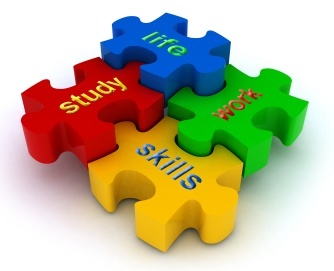 Περιεχόμενα
Τι είναι το e-portfolio
Περιεχόμενα του e-portfolio
Πλεονεκτήματα της χρήσης του
Εισαγωγή στο Eduportfolio
ΤΠΕ και Εκπαίδευση, Β. Κόμης
16
Τι είναι το e-portfolio (1/2)
Είναι μία ψηφιακή συλλογή ηλεκτρονικών στοιχείων που εμπεριέχει παρουσιάσεις, πηγές και επιτεύγματα ενός ατόμου, μιας ομάδας ή ενός οργανισμού.
Τα ηλεκτρονικά στοιχεία μπορεί να είναι ενσωματωμένο κείμενο, ηλεκτρονικά αρχεία, εικόνες, πολυμέσα, υπερσύνδεσμοι και blog δημοσιεύσεις.
ΤΠΕ και Εκπαίδευση, Β. Κόμης
17
Τι είναι το e-portfolio (2/2)
Δεν αποτελεί μόνο μία παρουσίαση αρχείων, αλλά και ένα διαχειριστικό εργαλείο για την οργάνωση των εργασιών που δημιουργούνται από διάφορες εφαρμογές.
Ο χρήστης έχει την επιλογή να ελέγχει ποιος θα έχει πρόσβαση στις εργασίες του. 
Τα e-portfolios επιτρέπουν την παρουσίαση των ικανοτήτων του χρήστη, αλλά αποτελούν και μία πλατφόρμα για έκφραση των ιδεών του χρήστη και ανατροφοδότηση.
ΤΠΕ και Εκπαίδευση, Β. Κόμης
18
Περιεχόμενα του e-portfolio
Προσωπικές πληροφορίες
Μαθησιακό ιστορικό
Αναγνωρισιμότητα (βραβεία και πιστοποιητικά)
Εργασίες, ανάθεση σχεδίων εργασίας
Σχόλια του διδάσκοντος
Προσωπικά σχόλια
Σχέδια, στόχοι
Προσωπικές αξίες και ενδιαφέροντα
Παρουσιάσεις, δημοσιεύσεις
Προσωπικές δραστηριότητες, επαγγελματική ανάπτυξη
Όλα τα στοιχεία πρέπει να έχουν ως στόχο να δείχνουν μια δεξιότητα, μία αποκτηθείσα γνώση.
ΤΠΕ και Εκπαίδευση, Β. Κόμης
19
Πλεονεκτήματα e-portfolio
Ανταλλαγή ιδεών και ανατροφοδότηση.
Αντανάκλαση με την εργασία, ώστε το άτομο αποκτά νόημα στη μάθηση.
Διαχείριση της προσωπικής γνώσης.
Ιστορικό της προσωπικής ανάπτυξης.
Σχεδιασμός και ρύθμιση στόχων.
Σύνδεση μεταξύ μαθησιακών εμπειριών (τυπική και άτυπη εκπαίδευση)
Κατανόηση των μελλοντικών μαθησιακών αναγκών με βάση προηγούμενες επιτυχίες και αποτυχίες.
Αξιολόγηση της γνώσης από τον εκπαιδευτικό και τον εκπαιδευόμενο (αυτό - αξιολόγηση).
Κοινωνική αλληλεπίδραση μεταξύ των συνεργατών.
ΤΠΕ και Εκπαίδευση, Β. Κόμης
20
Eduportfolio: γνωριμία
www.eduportfolio.org/ 
Το Eduportfolio είναι μια πλατφόρμα δημιουργίας ηλεκτρονικών portfolios 
Δημιουργήθηκε από το Τμήμα Εκπαίδευσης του Πανεπιστήμιου του Μόντρεαλ 
Προσφέρεται ελεύθερα
Χρησιμοποιείται από δεκάδες χιλιάδες φοιτητές και εκπαιδευτικούς σε πολλές χώρες του κόσμου
ΤΠΕ και Εκπαίδευση, Β. Κόμης
21
Eduportfolio
Στόχοι:
Δημιουργία λογαριασμού στο
http://www.eduportfolio.org/ 
Αλλαγή του κωδικού πρόσβασης
Δημιουργία βιτρίνας
Εργαλεία διαχείρισης της βιτρίνας
Αλλαγή δομής και περιεχομένου βιτρίνας
Σύνδεση με συναδέλφους και επικοινωνία
Εισαγωγή νέου
Εισαγωγή σχολίου
ΤΠΕ και Εκπαίδευση, Β. Κόμης
22
Παράμετροι λογαριασμού
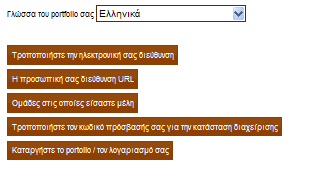 ΤΠΕ και Εκπαίδευση, Β. Κόμης
23
Δημιουργία βιτρίνας
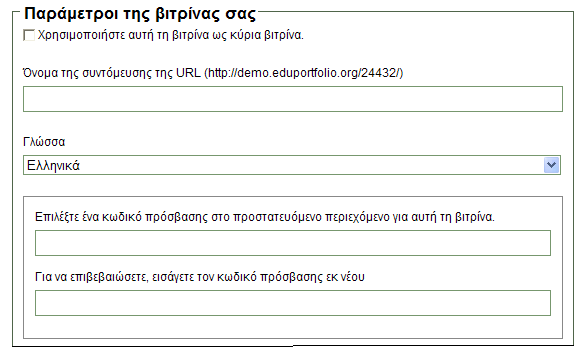 ΤΠΕ και Εκπαίδευση, Β. Κόμης
24
Εργαλεία διαχείρισης
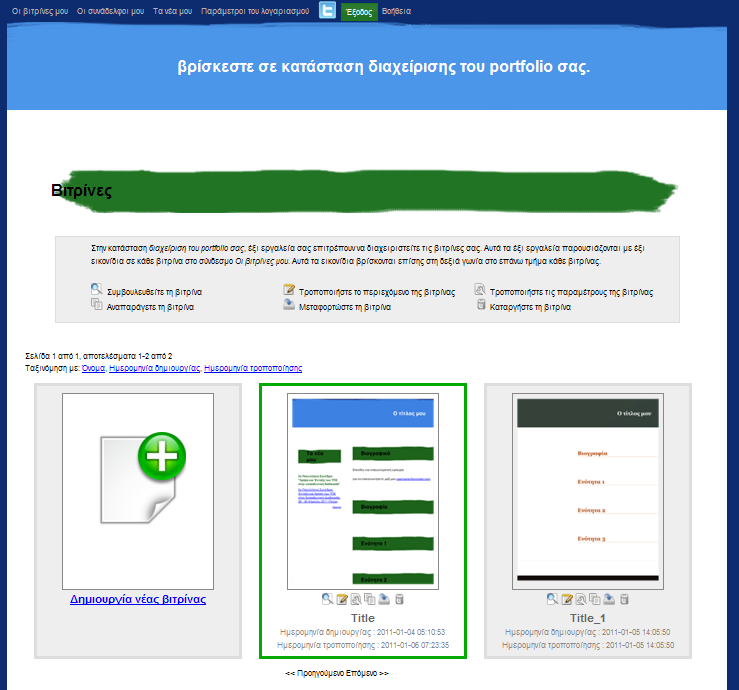 ΤΠΕ και Εκπαίδευση, Β. Κόμης
25
Τροποποίηση περιεχομένου βιτρίνας
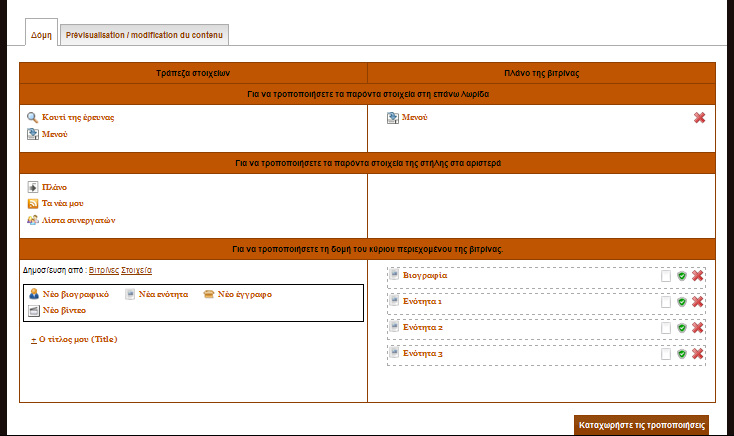 ΤΠΕ και Εκπαίδευση, Β. Κόμης
26
Τροποποίηση περιεχομένου της βιτρίνας
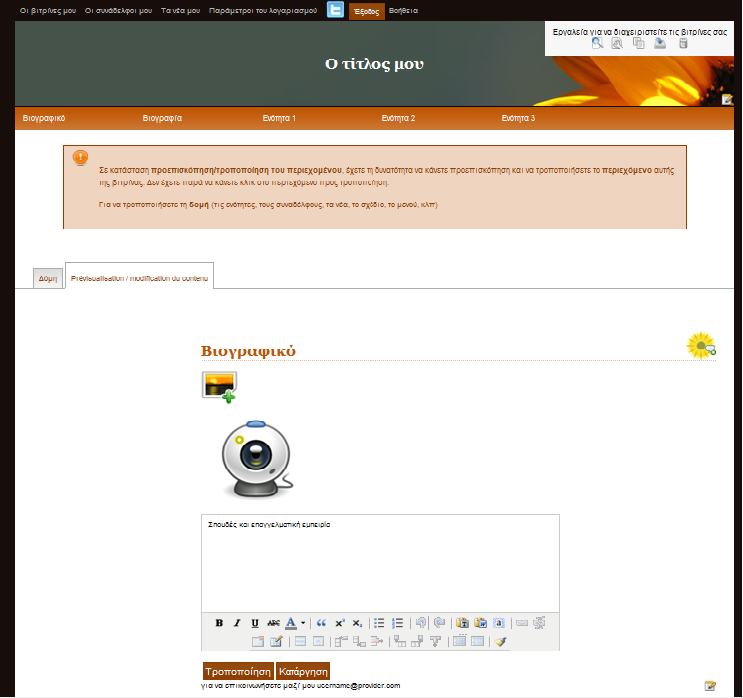 ΤΠΕ και Εκπαίδευση, Β. Κόμης
27
Συνάδελφοι
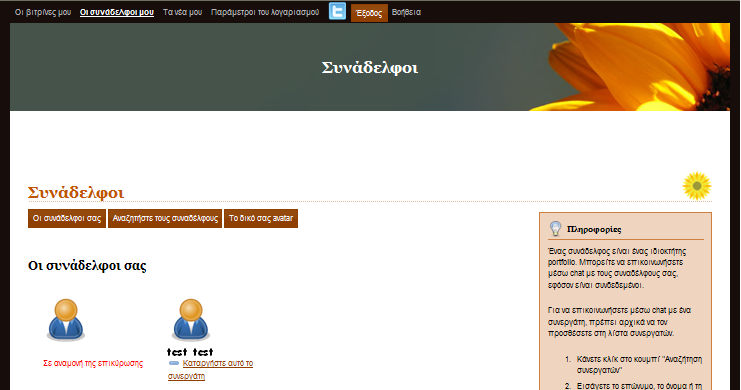 ΤΠΕ και Εκπαίδευση, Β. Κόμης
28
Τα νέα μου
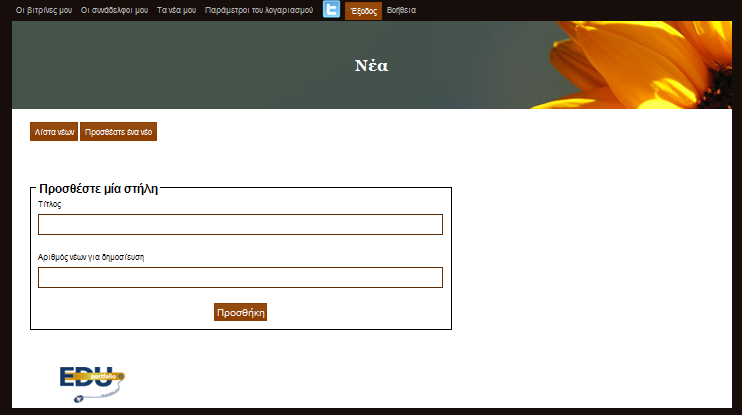 ΤΠΕ και Εκπαίδευση, Β. Κόμης
29
Σχόλια
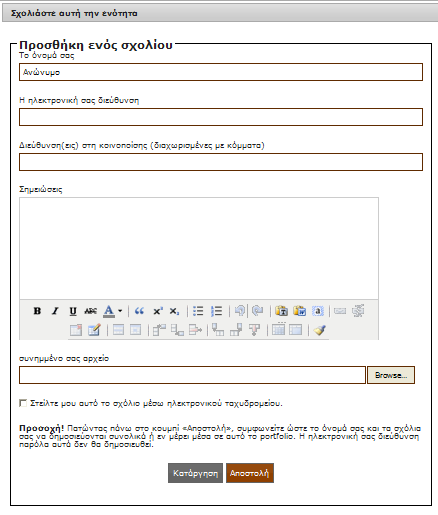 ΤΠΕ και Εκπαίδευση, Β. Κόμης
30
Παραδείγματα σελίδων και εργαλείων Web 2.0
Portfolio

https://mahara.org/
ΤΠΕ και Εκπαίδευση, Β. Κόμης
31
Εργασία στο σπίτι
Να γραφτεί σε αρχείο (template) και να ανέβει ως εργασία το εξής:
Τι είναι blog, παράδειγμα
Τι είναι wiki, παράδειγμα
Τι είναι forum, παράδειγμα 
Ποιες είναι οι βασικές διαφορές τους 
500 λέξεις (+ εικόνες)
ΤΠΕ και Εκπαίδευση, Β. Κόμης
32